Что вы знаете о табококурении?
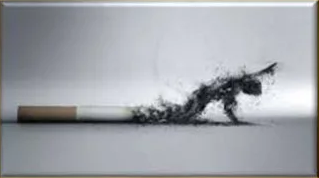 Правило.
30 карточек или игровых ячеек с вопросами. Тест начинается с 1 карточки.
№ 1. Как вы считаете, сколько курильщиков на земном шаре?


Выберите ответ: 
30% населения (переходите к пункту 8)
80% населения (переходите к пункту 4)
№ 2. Браво! Действительно, по удельной токсичности воздействие табачного дыма  превосходит воздействие алкоголя: к тому же по вине одного курящего в среднем страдают трое некурящих. В табачном дыме, который курильщик выдыхает, вредных веществ еще больше.
№ 3. Нет, вы ошиблись  



(Вернитесь к пункту 13)
№ 4. Успешное начало! Мировая статистика подсчитала, что на Земном шаре курят 60% мужчин и 20% женщин. Все они выкуривают 12 биллионов сигарет и папирос в год. При этом масса окурков составляет 2 520 000 тонн.   
                                          

  (Вперед, к пункту 15!)
№ 5. Неверно. 





(Вернитесь к пункту 28)
№ 6. Отлично! Это столько, сколько содержится в одном апельсине.
               




        (Следуйте к пункту 20)
№7. Как вы считаете, какой из этих компонентов имеет самый широкий спектр вредного воздействия?


Выберите ответ:    
Никотин (переходите к пункту 16)
Угарный газ (переходите к пункту 24)
Синильная кислота (переходите к пункту 30)
№ 8. Нет.    






(вернитесь к пункту 1)
№ 9. Не угадали. 






(вернитесь к пункту 13)
№ 10. Вы ошиблись. 






(вернитесь к пункту 15)
№ 11. Укажите примерное число различных веществ, содержащихся в табачном дыме:



100  (переходите к пункту 17)
400  (переходите к пункту 23)
800  (переходите к пункту 19)
№ 12. Увы, вы правы. Опыт отечественных и зарубежных клиницистов показывает, что курение вызывает следующие последствия:

увеличение числа недоношенных детей;
увеличение числа врожденных уродств и отклонений;
отставание в физическом и умственном развитии;
понижение сопротивляемости болезням.
                                   
          (следуйте к пункту 25)
№ 13. Никотин разрушает витамин С, уже одна выкуренная сигарета разрушает:

Выберите ответ:
1 мг витамина С (переходите к пункту 3)
10 мг витамина С (переходите к пункту 9)
25 мг витамина С (переходите к пункту 6)
№ 14. Верно! Табачный дым загрязняет воздух в 4,5 раза сильнее, чем выхлопные газы автомобиля. Если человек выкуривает 20 сигарет в день, то он дышит воздухом, загрязненность которого превышает гигиенические нормативы в 600 -12000 раз.    
                                    

  (следуйте к пункту 11)
№ 15. Что, по вашему мнению, загрязняет воздух сильнее: табачный дым или автомобильные выхлопы?

Выберите ответ:   
Табачный дым (переходите к пункту 14)

Автомобильные выхлопы (переходите к пункту 10)
№ 16. Никотин поражает нервную и кровеносную системы, органы дыхания, чувств и пищеварения. Это может привести к таким страшным последствиям, как гангрена ног, куриная слепота, нарушение умственной деятельности.
                          


 (следуйте к пункту 13)
№ 17. Нет, вы ошиблись.   






(следуйте к пункту 11)
№ 18. Вернитесь к пункту 21.
№ 19. Да, именно столько! И среди них радиоактивный полоний, вызывающий раковые заболевания, синильная кислота и мышьяк, обладающие общетоксическим действием, стирол, угарный газ, никотин и другие.   


(переходите к пункту 7)
№ 20. Как вы считаете, оказывает ли табачный дым влияние на развитие плода, а затем на развитие родившегося ребенка?


Выберите ответ:

Да (переходите к пункту 12)
Нет (переходите к пункту 22)
№ 21. Никотин относится к ядам, вызывающим сначала легкое привыкание, а затем болезненное влечение - токсикоманию. Как вы считаете, может ли такое влечение возникнуть после единственной выкуренной сигареты?

Выберите ответ: 
Да     (переходите к пункту 26)
Нет   (переходите к пункту 18)
№ 22. Вернитесь к пункту 20.
№ 23. Вы ошиблись  



(вернитесь к пункту 11)
№ 24. Вернитесь к пункту 7.
№ 25. Подумайте, может ли табачный дым повредить еще не зачатому ребенку?



Выберите ответ:
Да (переходите к пункту 27)
Нет (переходите к пункту 29)
№ 26. К сожалению, это так. Не потому ли так много курящих подростков? Во многих странах около 40% детей, не достигших десятилетнего возраста уже курят. В России курят 68% подростков.       



(следуйте к пункту 28)
№ 27. Вы правы. Японские ученые установили, что при воздействии табачного дыма всего лишь за 1 секунду происходят тысячи разрывов в молекуле ДНК, отвечающей за наследственность. Молекула ДНК меняет свою структуру и продуцирует дефектные гены, которые передаются потомству.                                             

(следуйте к пункту 21)
№ 28. Что оказывает более вредное воздействие на организм - курение или алкоголь?



Алкоголь (переходите к пункту 5)
Курение (переходите к пункту 2)
№ 29. Вы ошибаетесь. 




(вернитесь к пункту 25)
№ 30. Вернитесь к пункту 7.